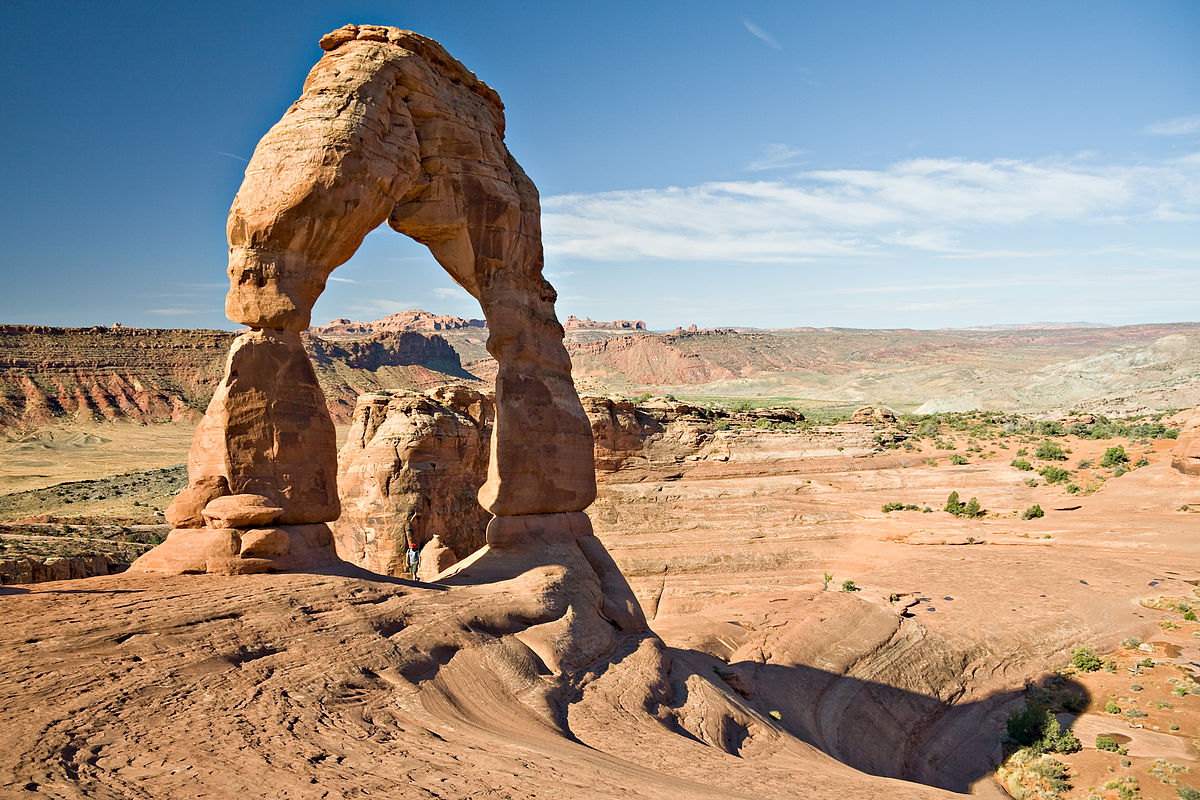 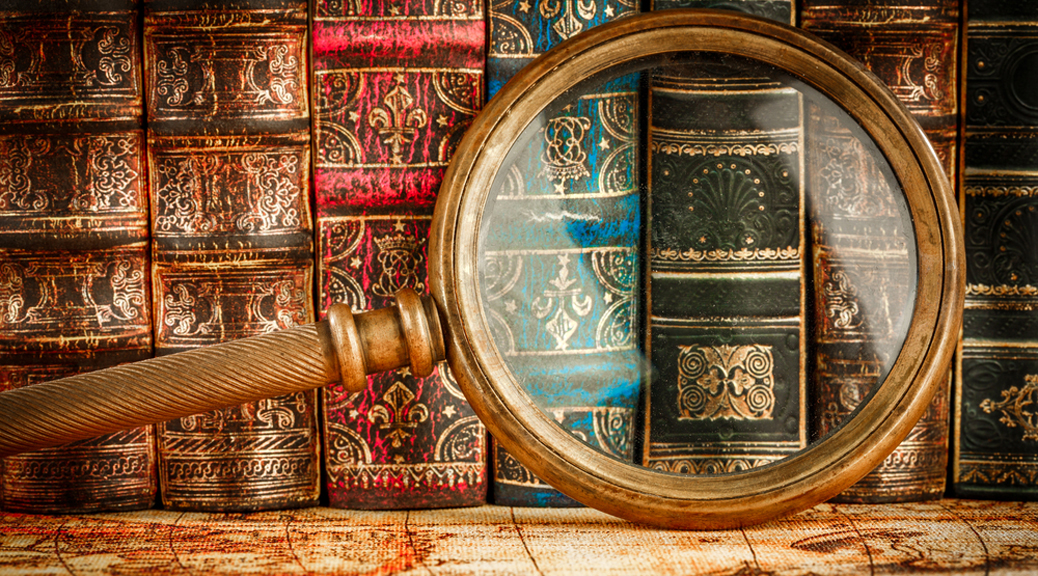 Storia
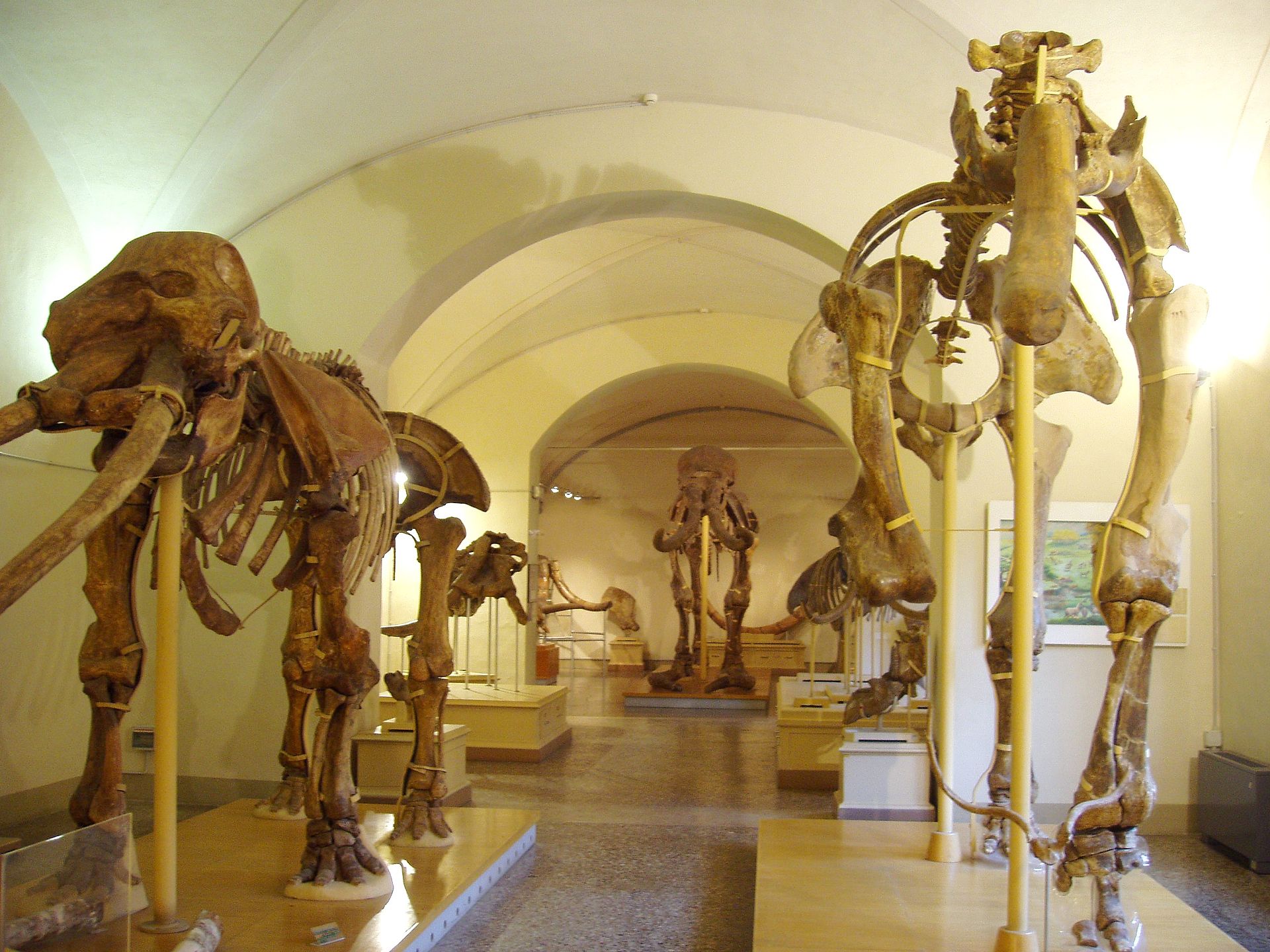 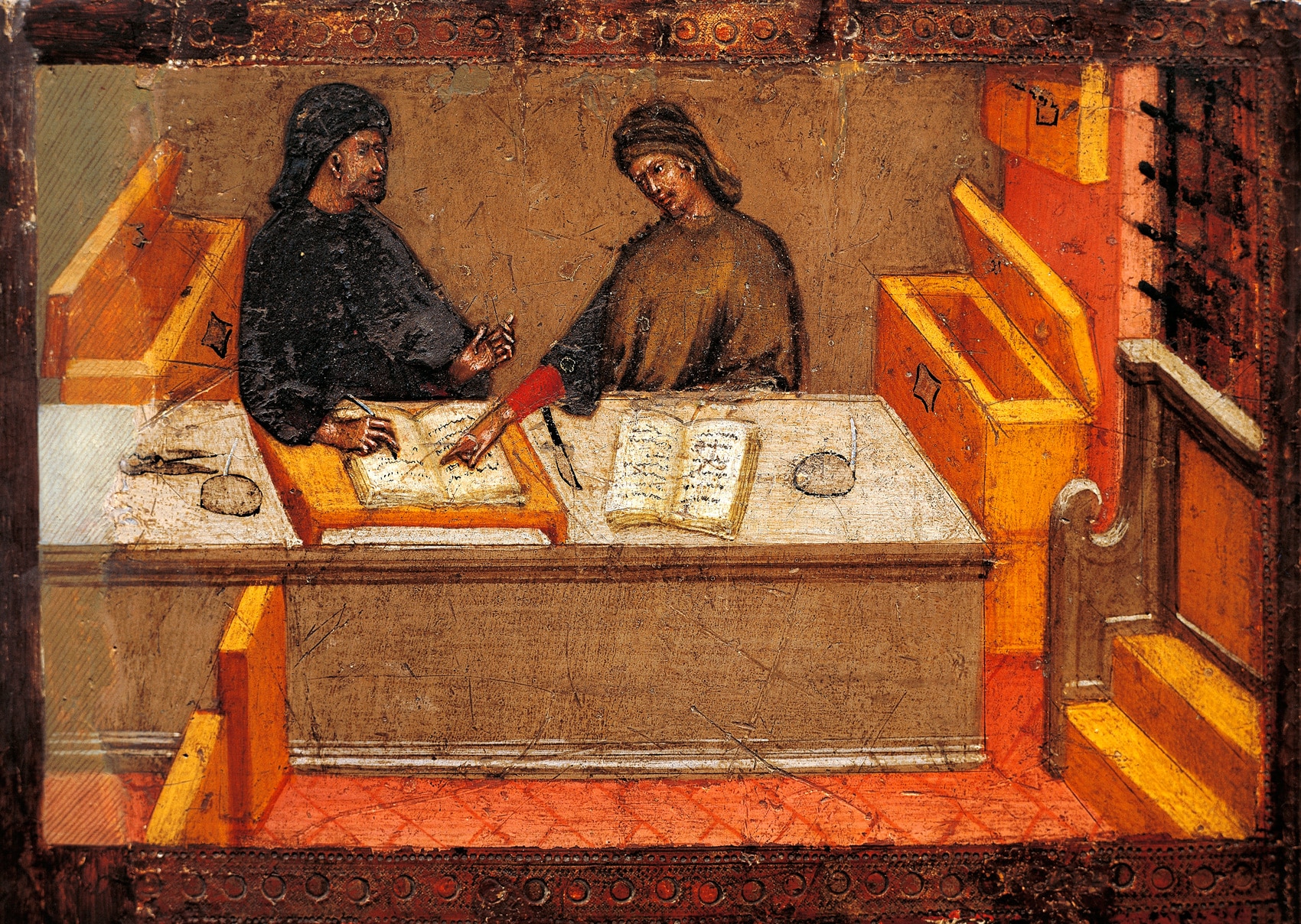 QUANDO GLI STORICI RICOSTRUISCONO IL PASSATO COLLOCANO I FATTI NEL TEMPO, UTILIZZANDO LA LINEA DEL TEMPO
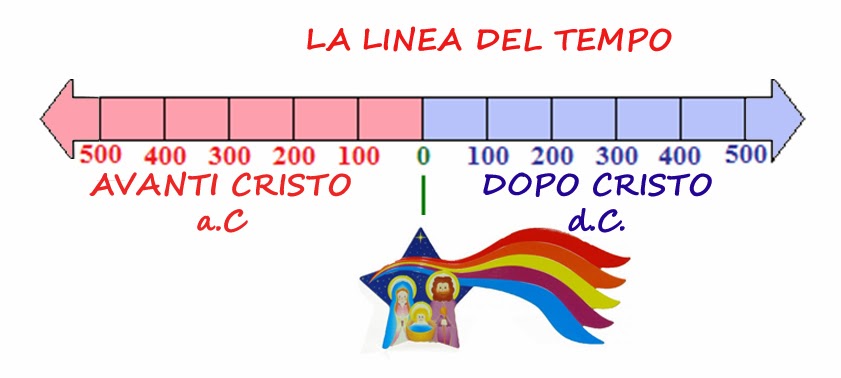 E NELLO  SPAZIO UTILIZZANDO LE CARTE GEOSTORICHE.
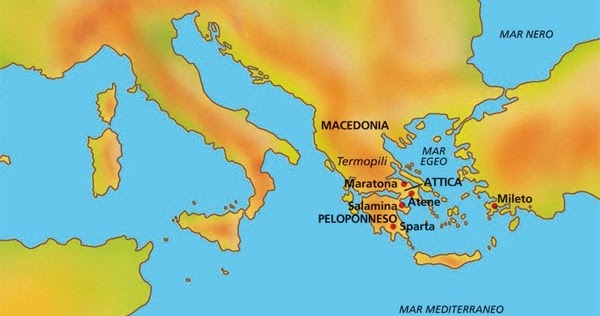 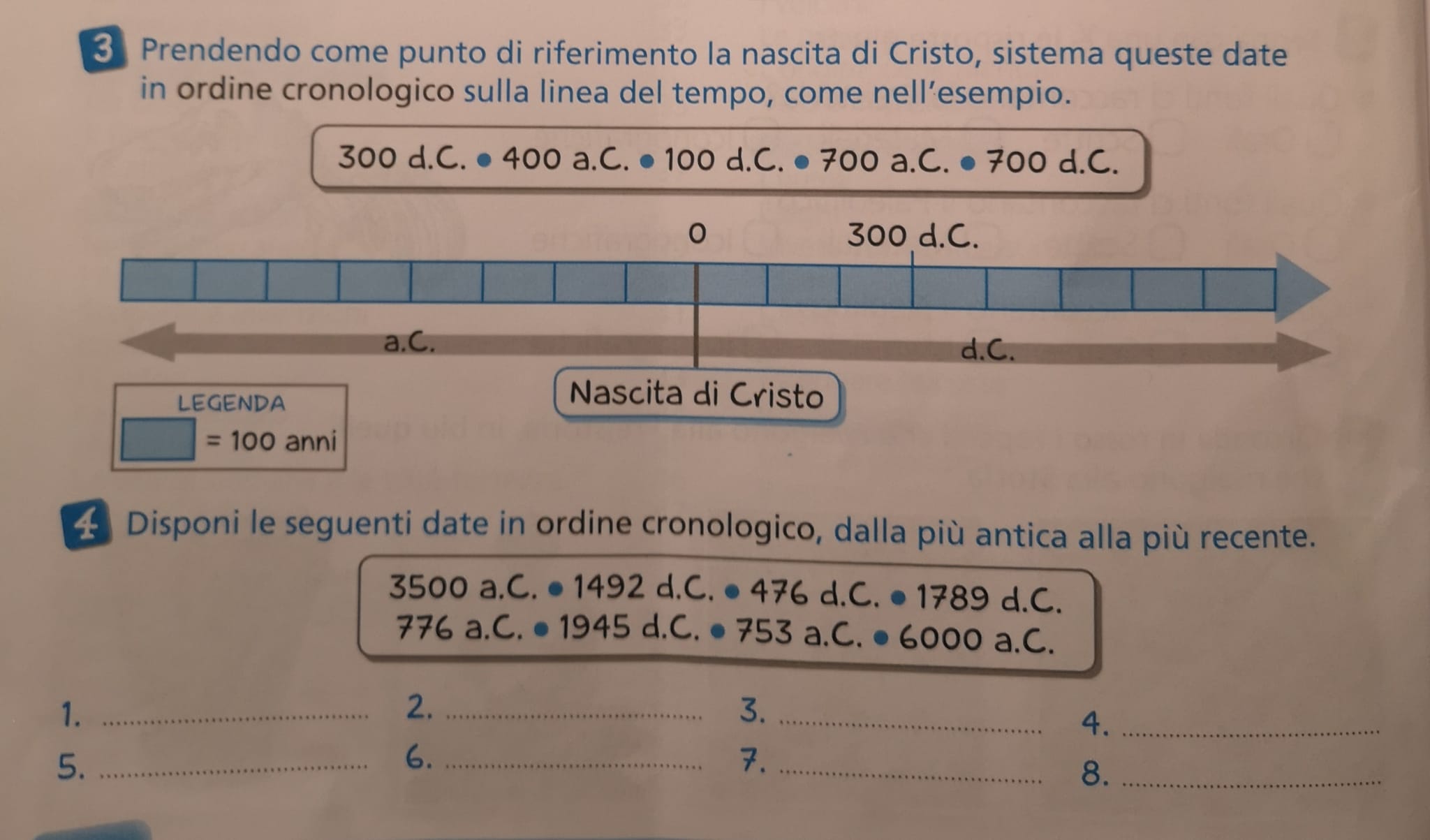 Rispondi sul quaderno
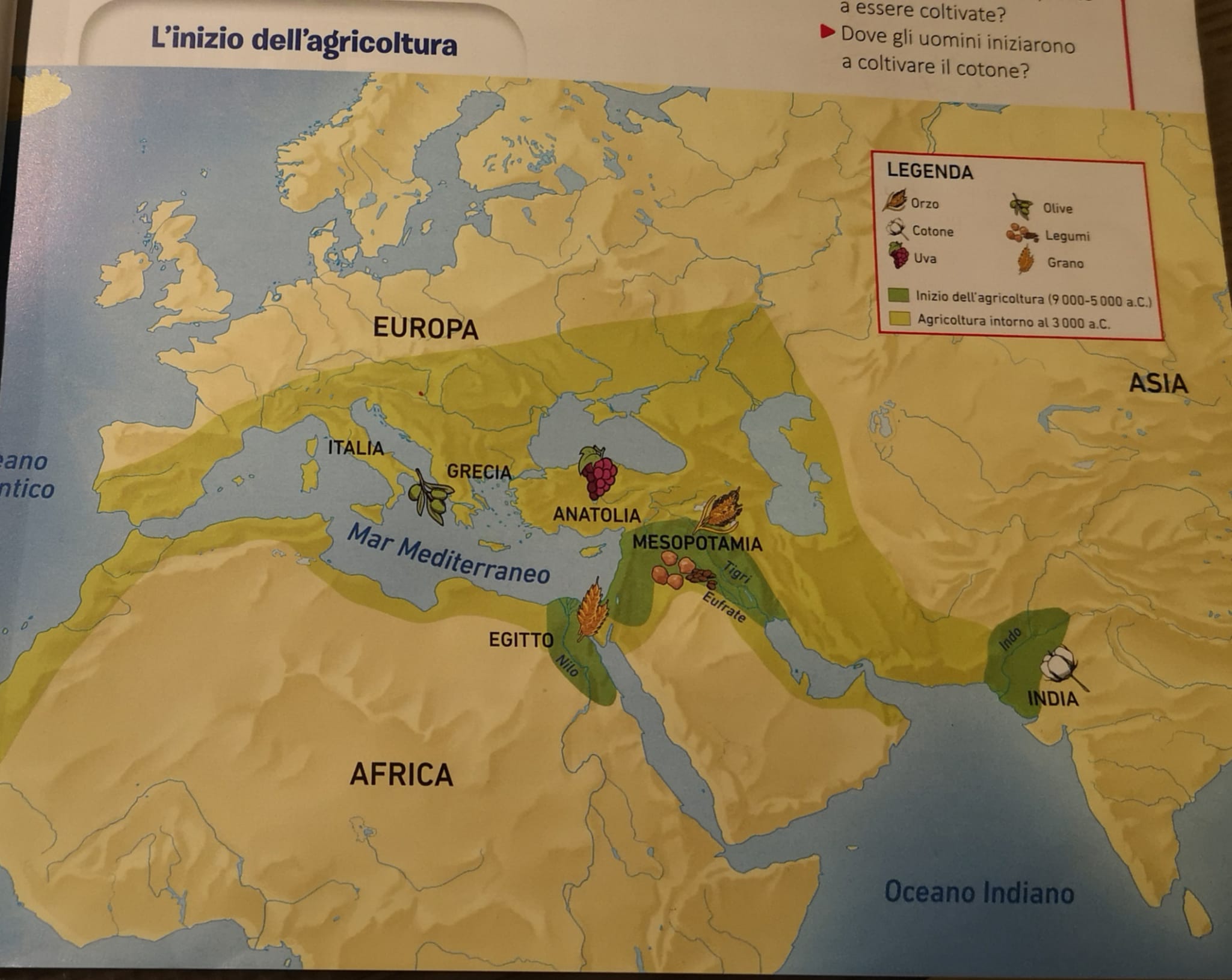 Di cosa parla questa carta geostorica?
a cosa serve la legenda?
A quale periodo si riferisce la carta?
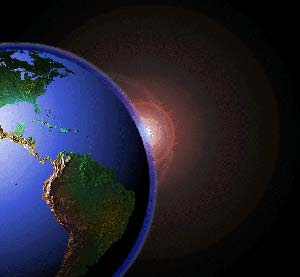 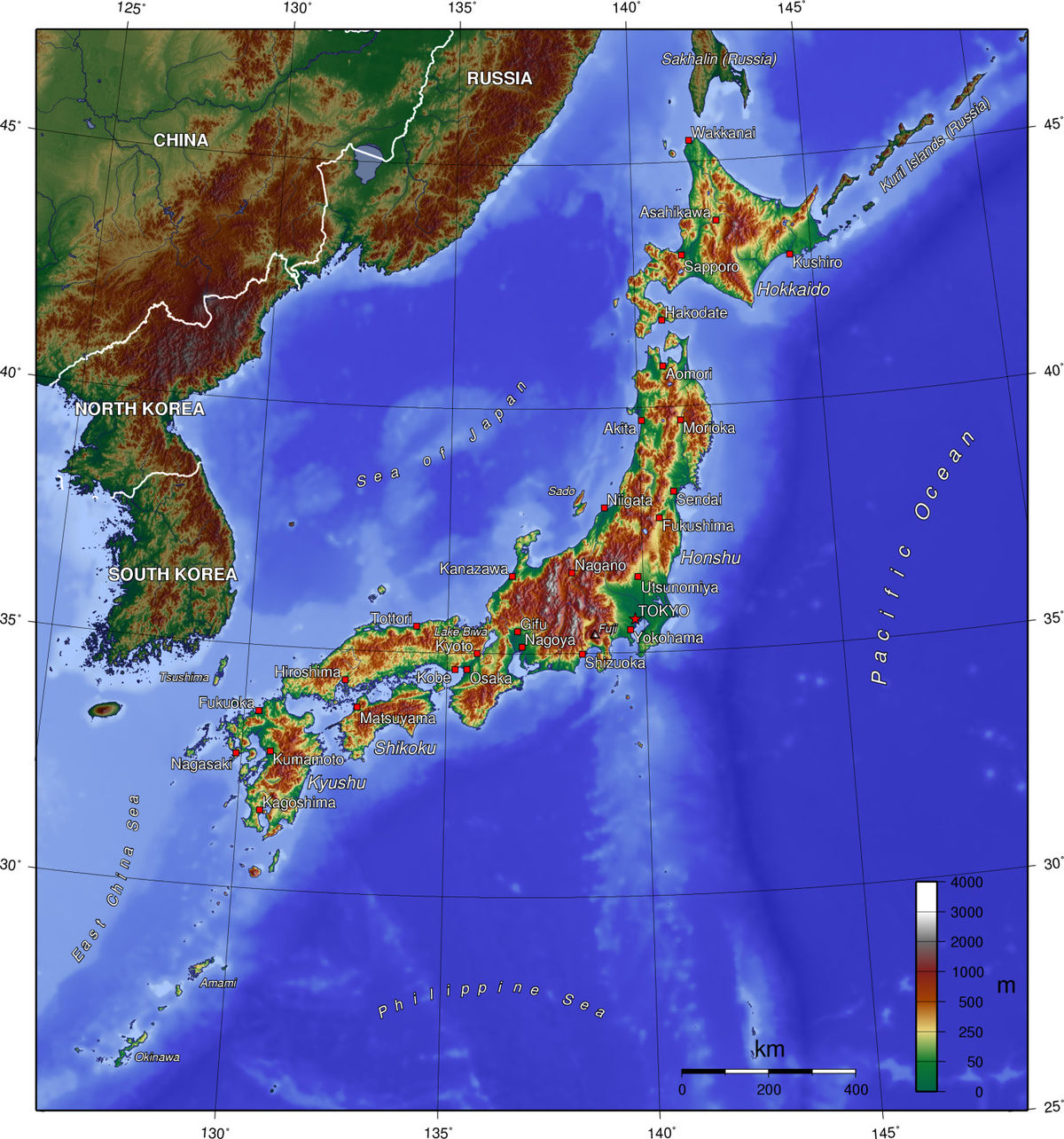 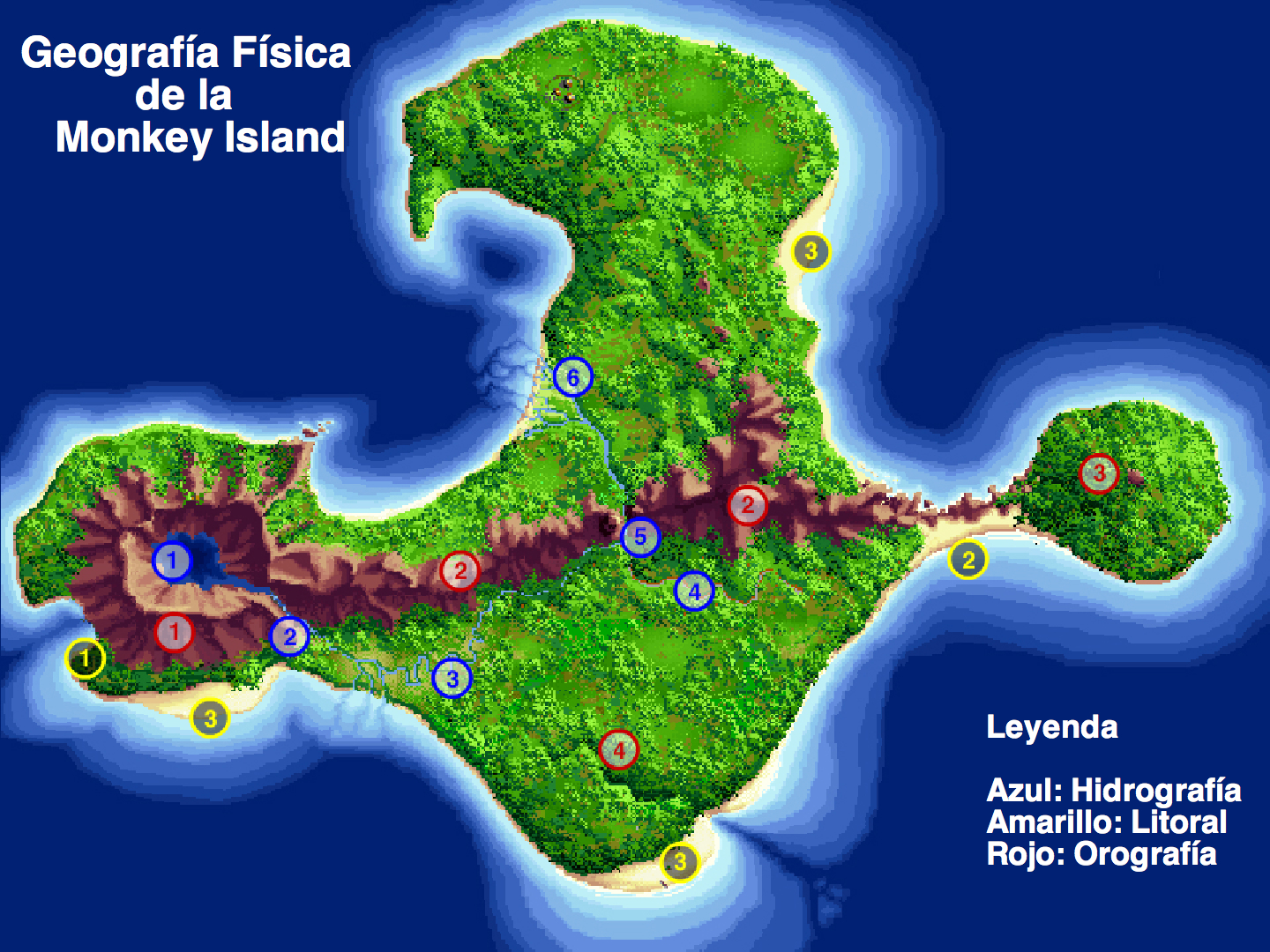 Geografia
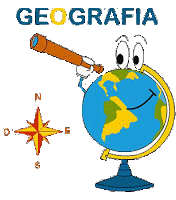 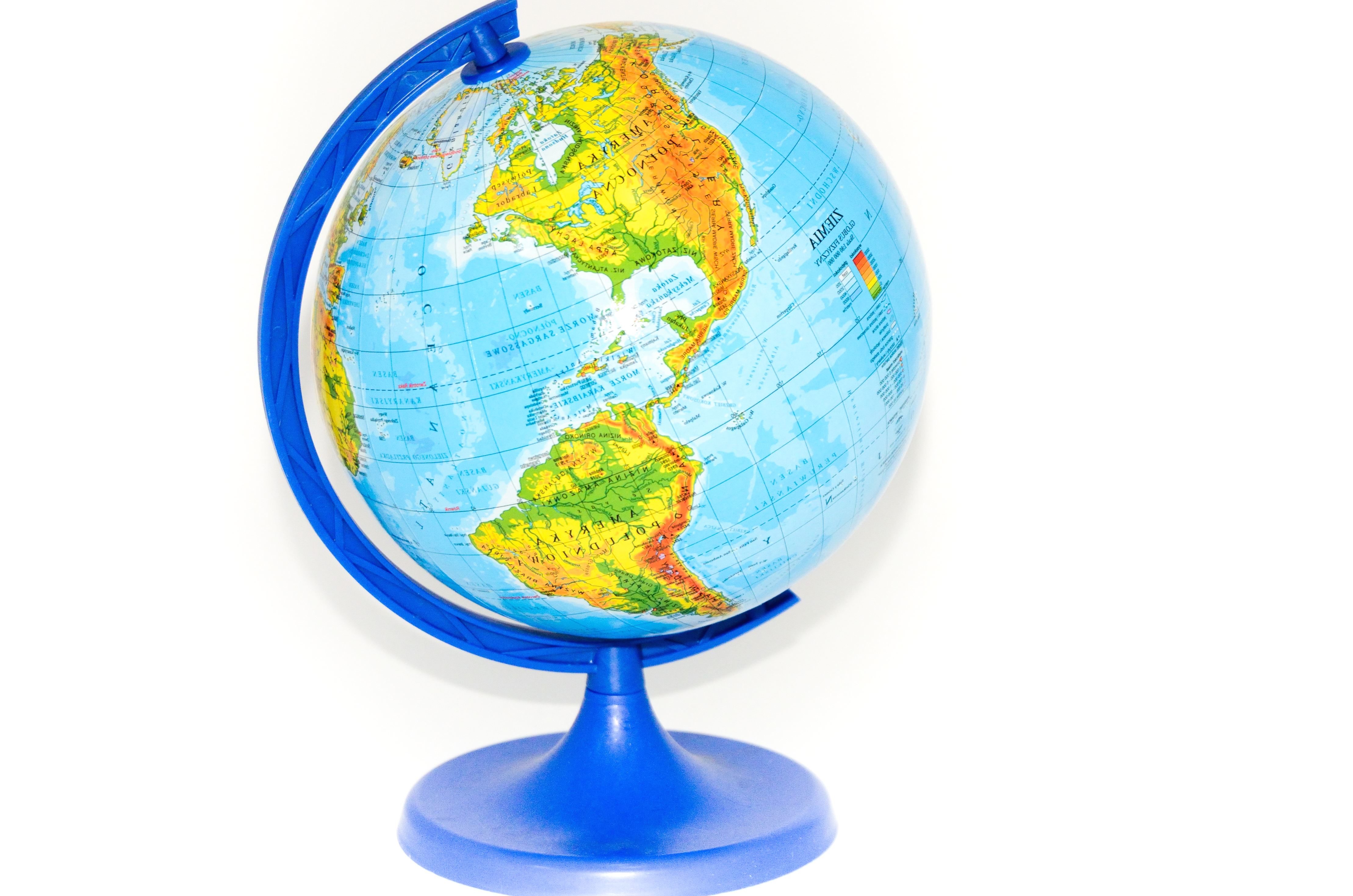 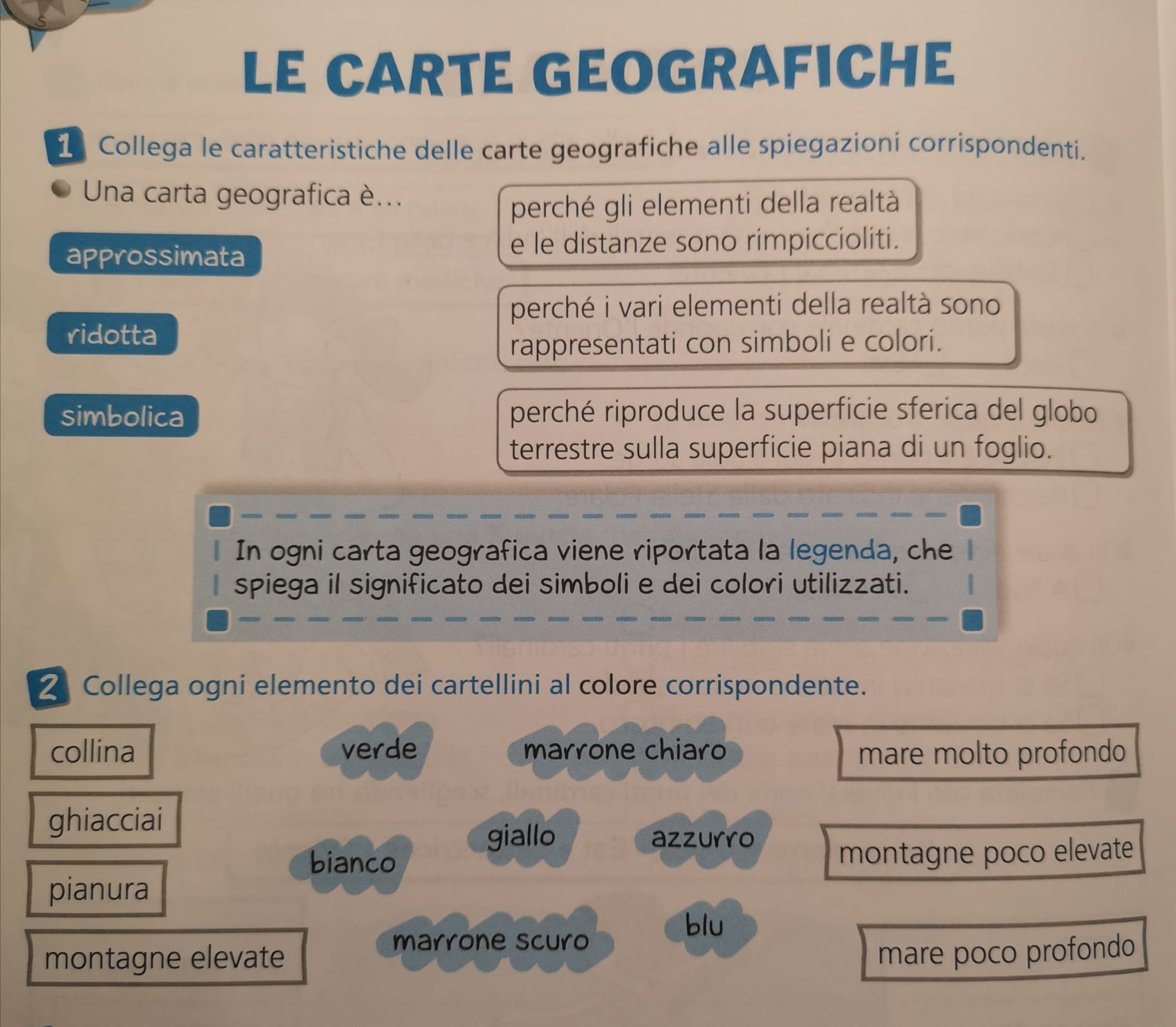 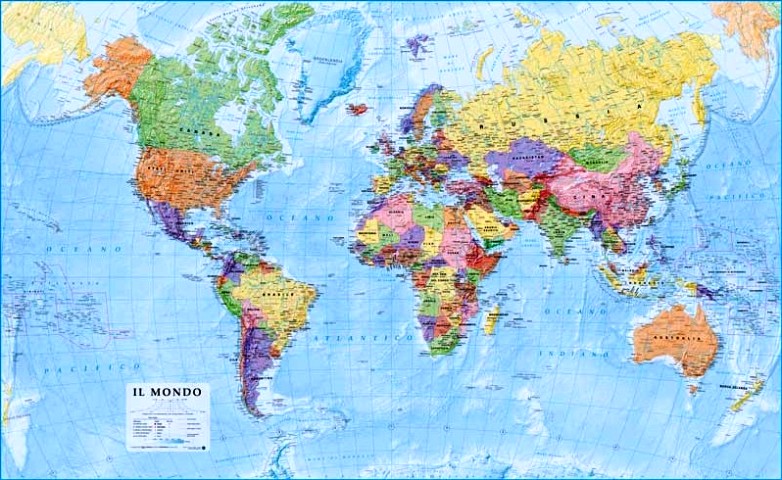 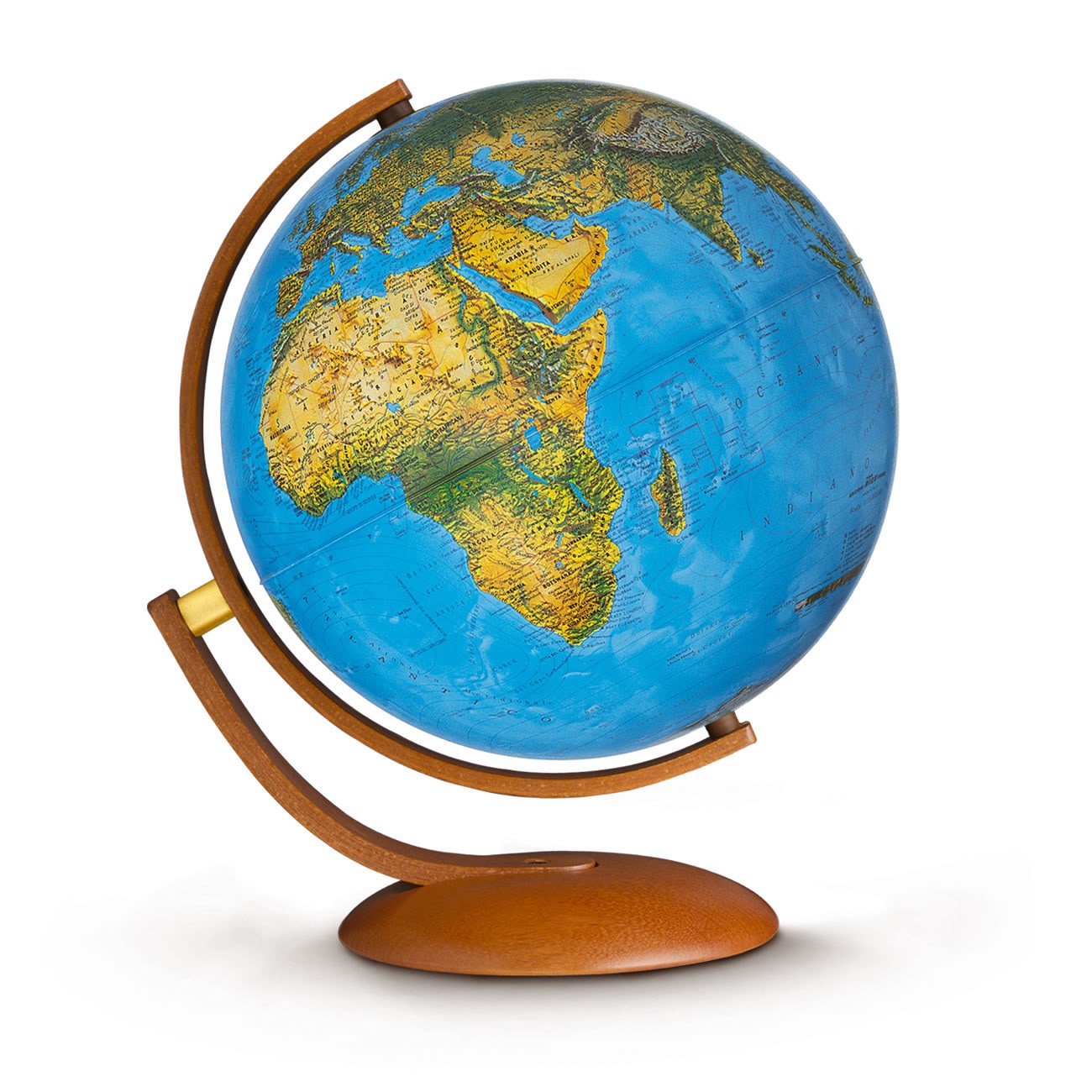 La terra ha una forma di una sfera e per rappresentarla si usa il mappamondo.
Il planisfero è la carta geografica che rappresenta su una superficie piana tutta la terra.